Cybersecurity andMobile Device Protection
Live Demo: Hijacking an Andorid Smartphoneand Compromising Mobile Banking Apps
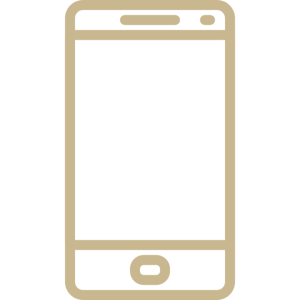 Dr. Svetlin Nakov
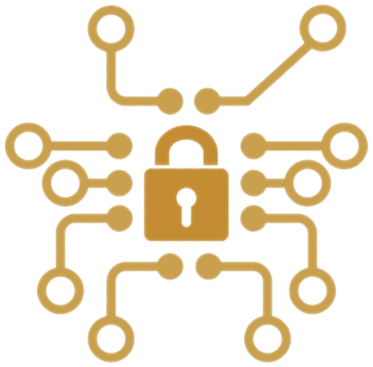 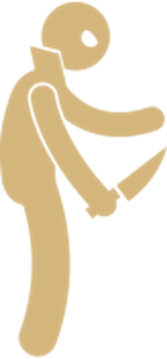 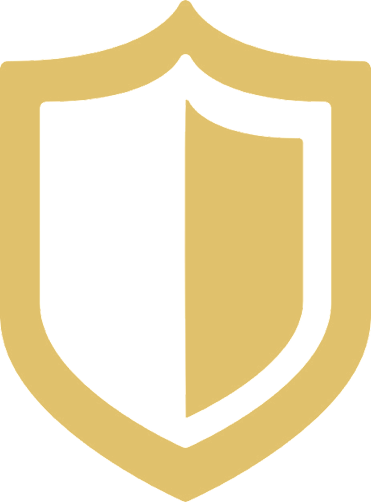 Co-Founder, Chief Training & Innovation @ Software University (SoftUni)
https://nakov.com
Software University (SoftUni) – http://softuni.org
Table of Contents
About the Speaker
Mobile Device Security Threats – The Top 5 List
Live Demo: Hijacking Android Smartphoneusing TeamViewer Host
Improving the Mobile Device Security:Recommendations and Best Practices
2
About Dr. Svetlin Nakov
Software engineer, trainer, entrepreneur,inspirer, PhD, author of 15+ technical books


3 successful tech educational initiatives (150,000+ students)
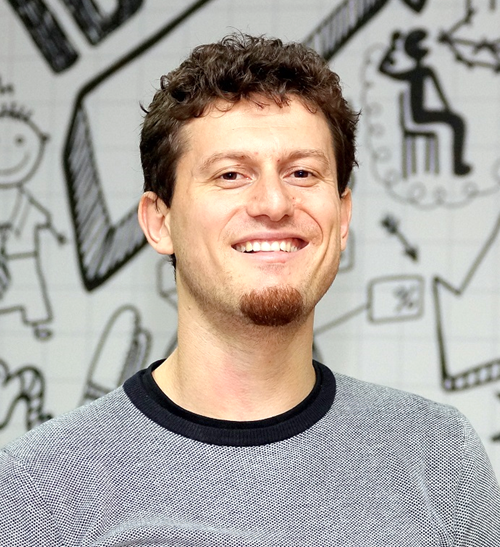 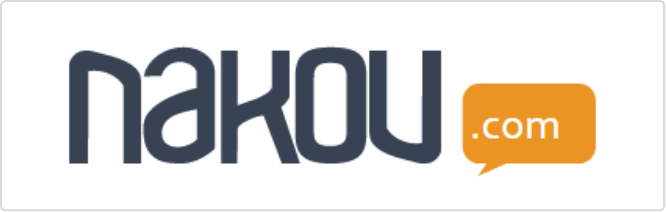 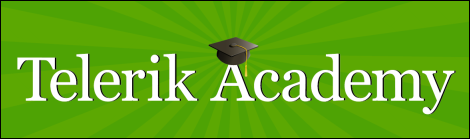 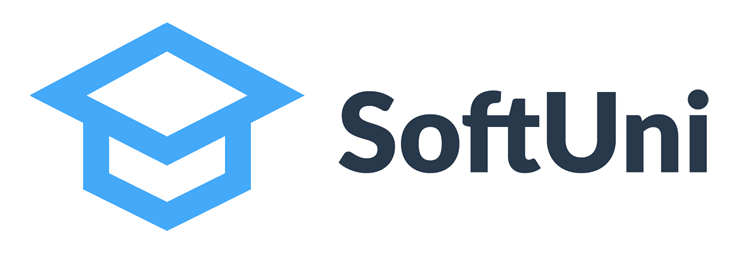 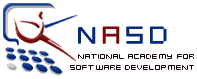 3
Book "Practical Cryptography for Developers"
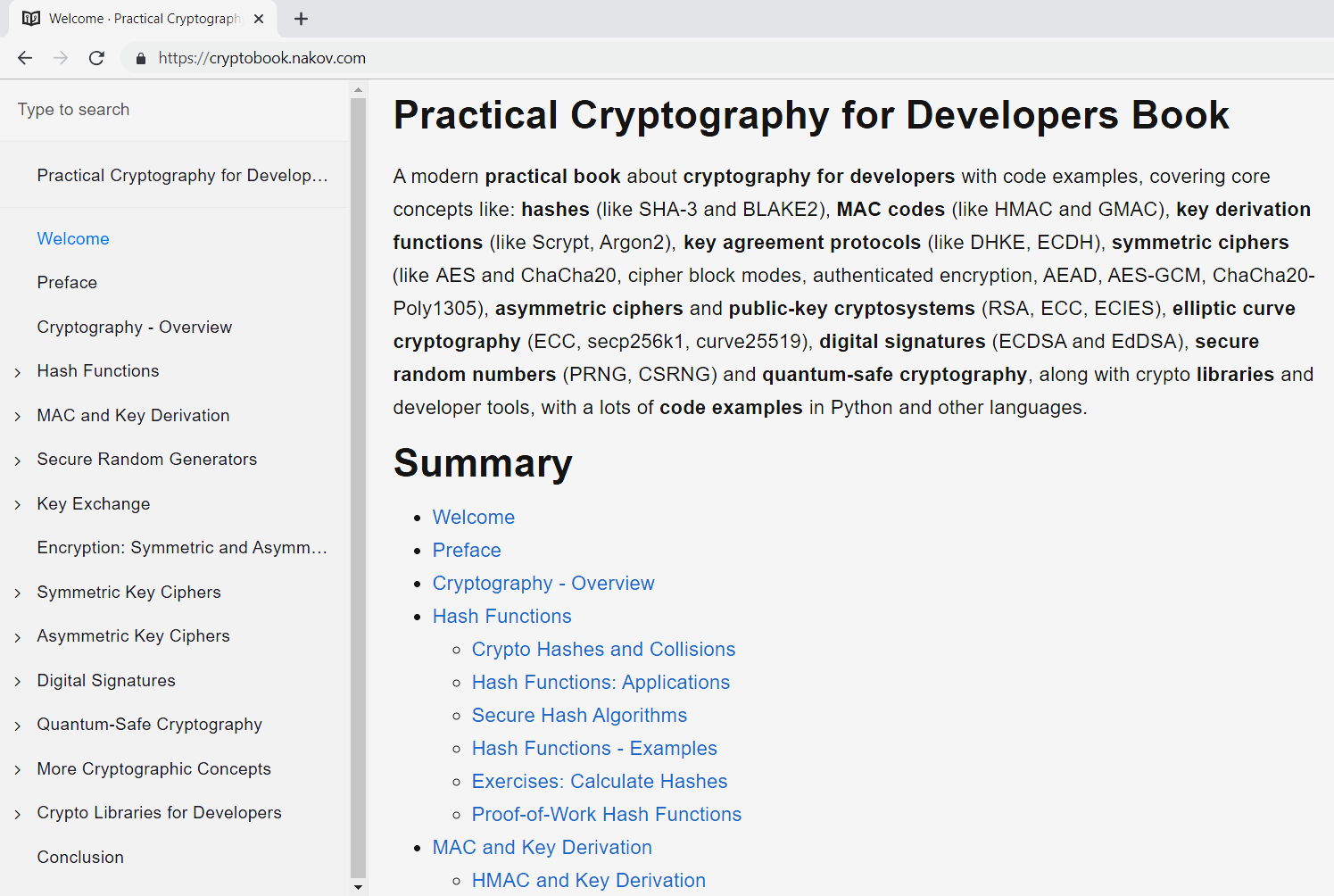 Book site:
https://cryptobook.nakov.com
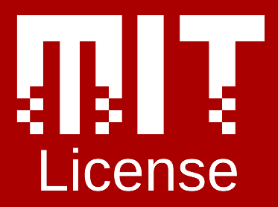 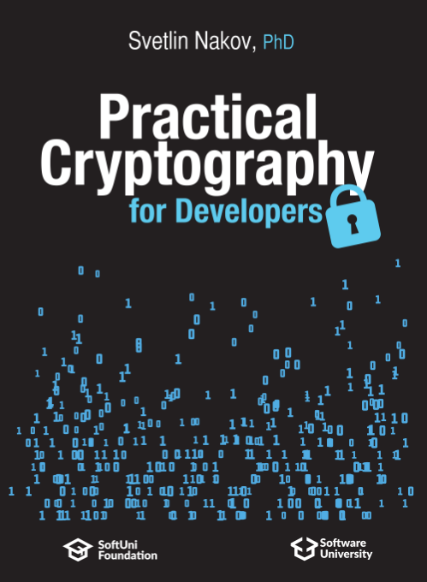 GitHub:
github.com/nakov/practical-cryptography-for-developers-book
4
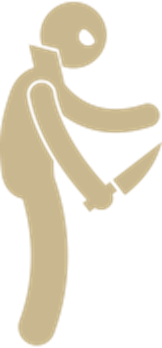 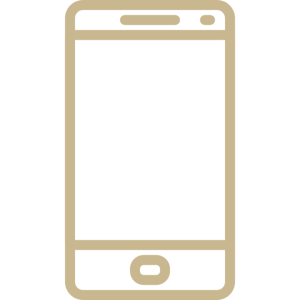 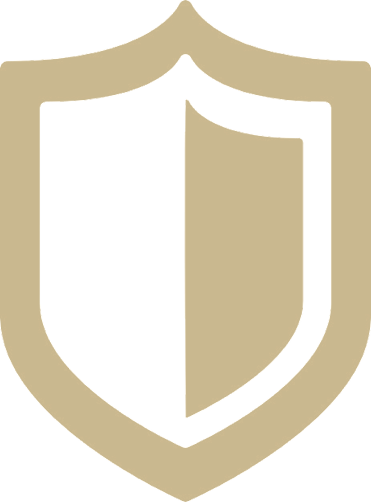 Mobile Device Security Threats
The Top 5 List
Mobile Device Security Threats
The top 5 mobile device security threats (Kaspersky Lab, 2019)
Data Leakage – free apps silently collect and leak private data, e.g. for marketing purposes
Unsecured Wi-Fi – fake Wi-Fi routers intercept the traffic and perform man-the-middle attacks (MITM)  collect credentials, install malware
Network Spoofing – trick the network environment to open a fake Web site (looking like legitimate)  collect credentials, install malware
Phishing Attacks – trick the user to open a fake Web site (looking like a legitimate) by emails, ads, chats  collect credentials, install malware
Malware / Spyware – hidden app collects passwords / PIN codes / records screen / controls the device remotely / access mobile banking
6
Hijacking Android Mobile Phone
Physical access to the device
Attackers directly install remote control app / malware
No physical access
Attackers trick the user to install malware
Fake app in the app store / phishing / spoofing / other attack
Remote control the device (100% full access)
Collect credentials (passwords, PIN codes), impersonate the phone owner, perform everything the phone owner can perform
7
The following examples are for educational / demo purposes
Secretly hijacking mobile devices is illegal in most countries!
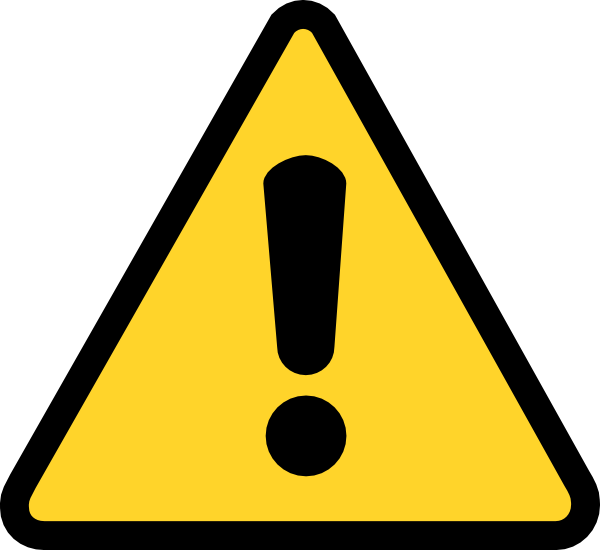 Warning!
Hijacking Android Mobile Phone – Example
Gain a physical access to the mobile device
E.g. Can you take a photo of me … Can I email myself the photo?
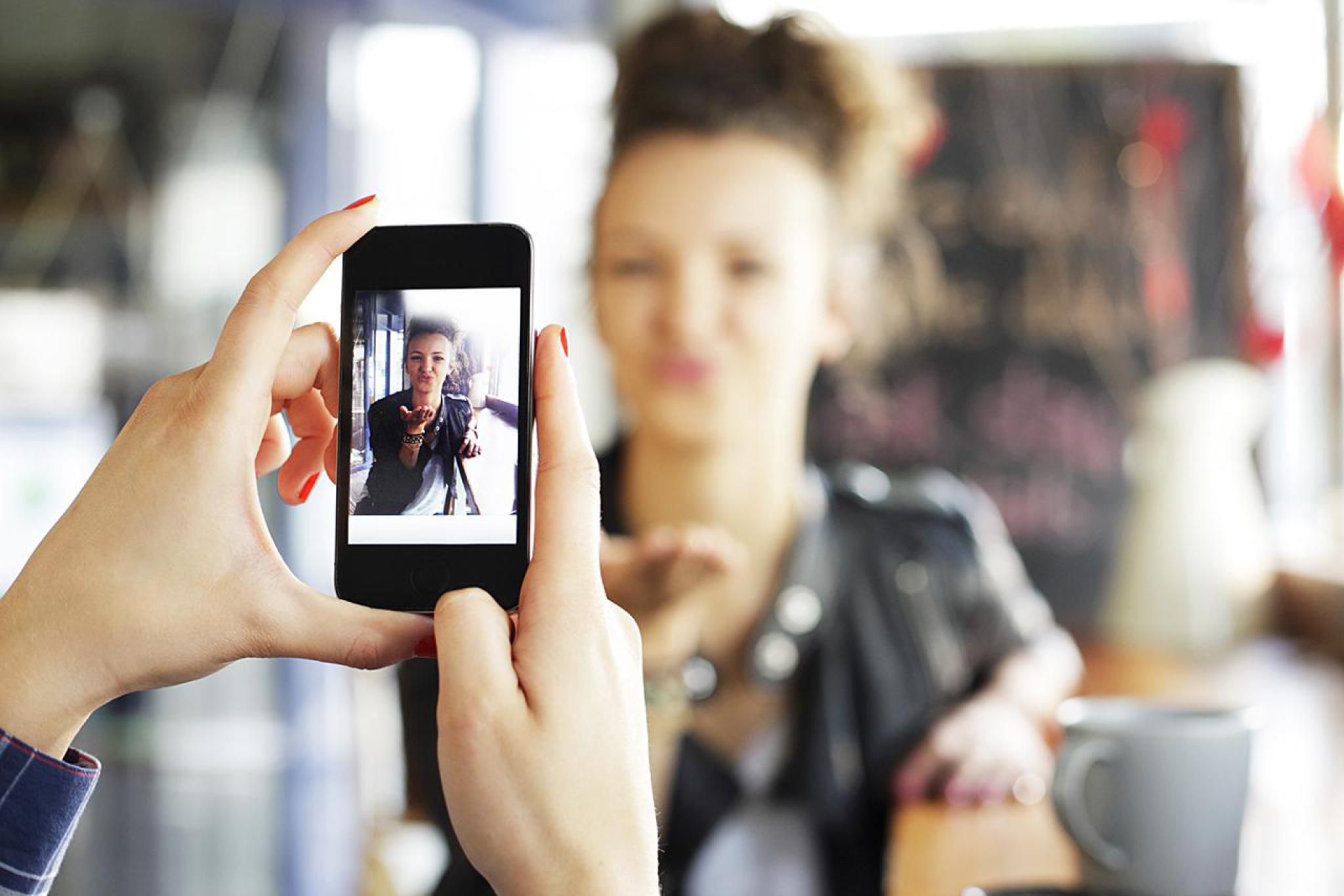 9
Hijacking Android Mobile Phone – Example
Install TeamViewer Host from the official app store
Login in some TeamViewer account
Now the device is ready to connect
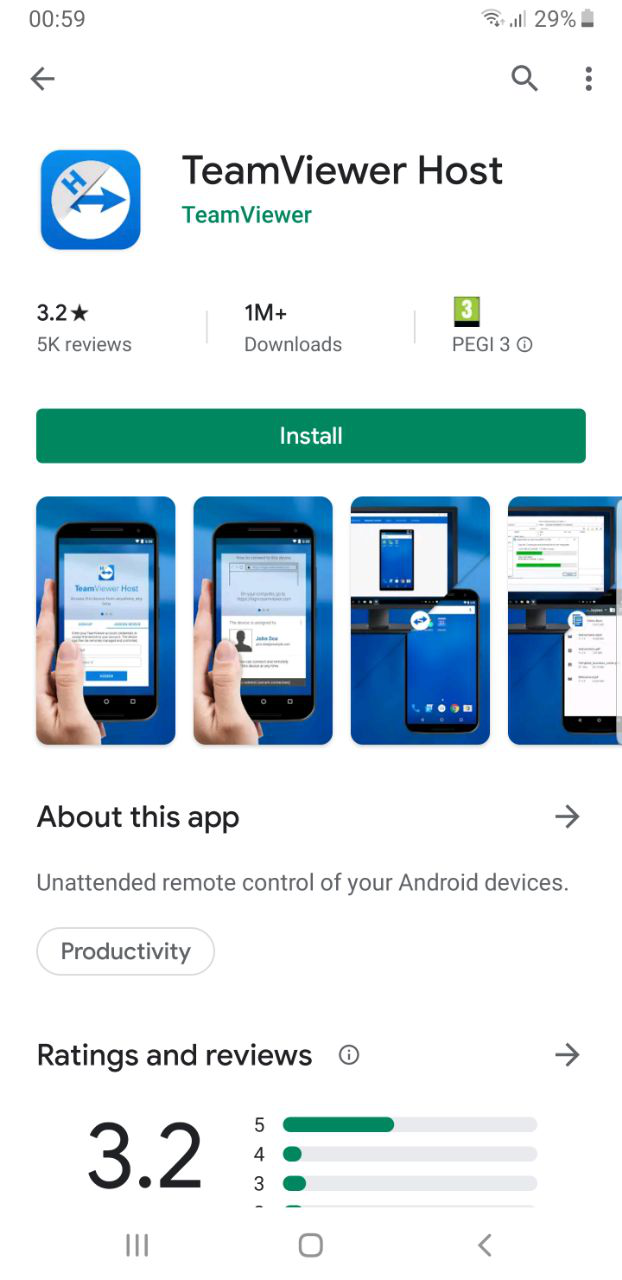 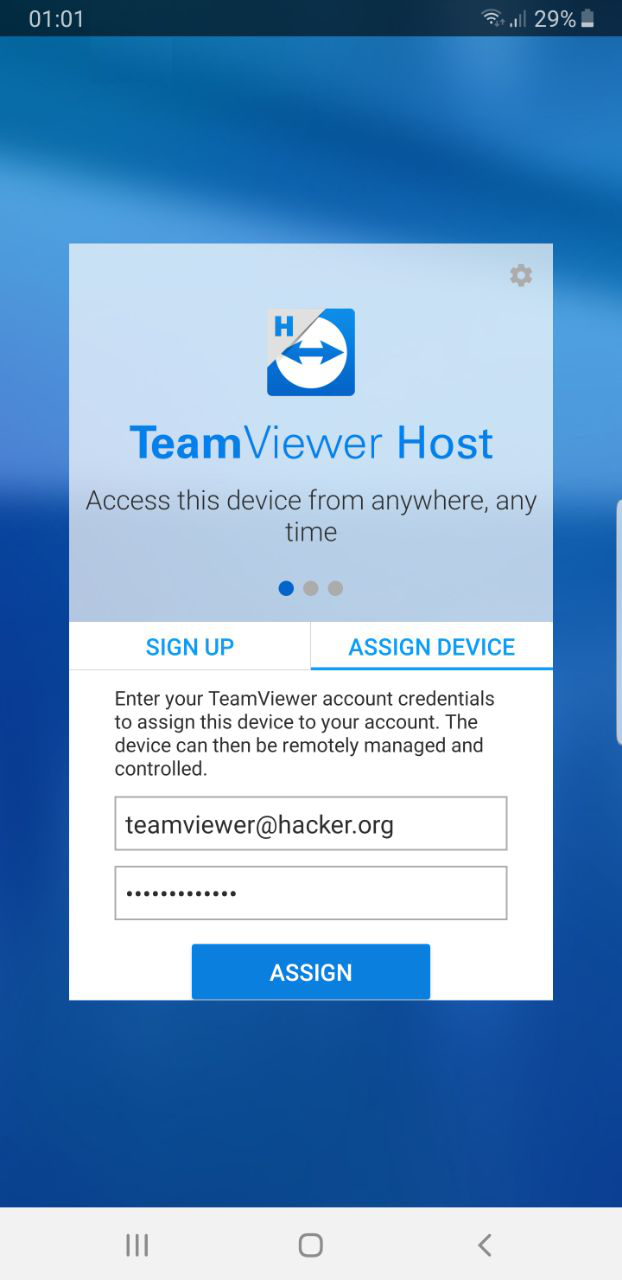 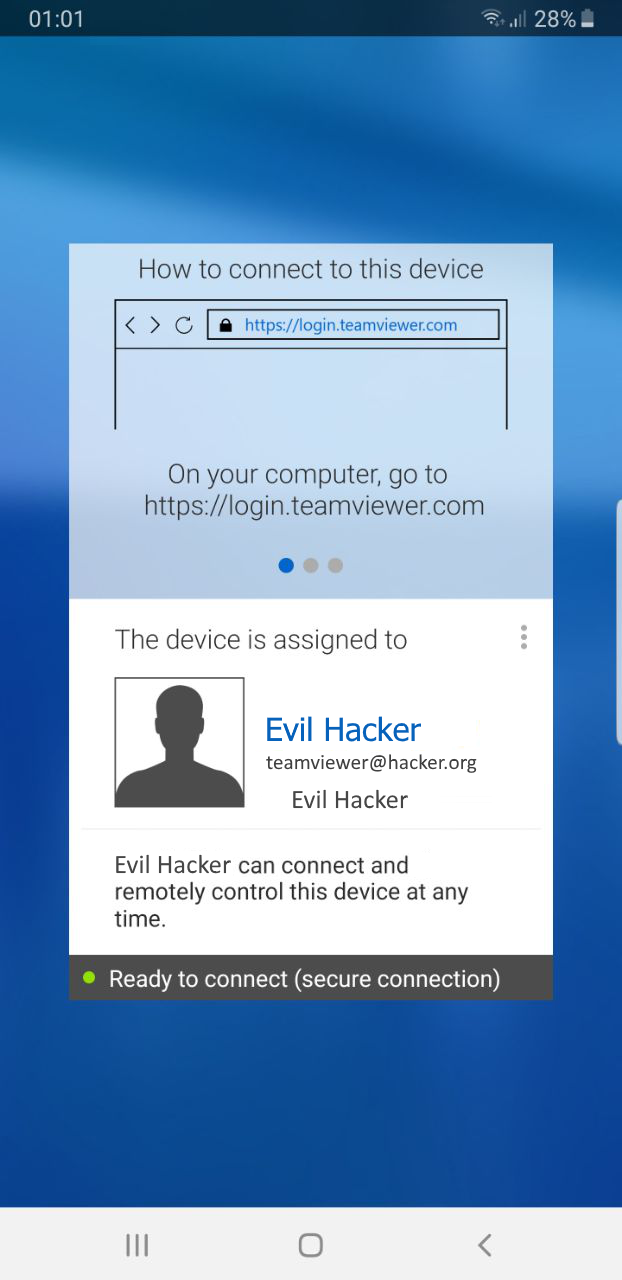 10
Hijacking Android Mobile Phone – Example
Hide app notifications (optionally)

This will make the remote control invisible for the phone owner
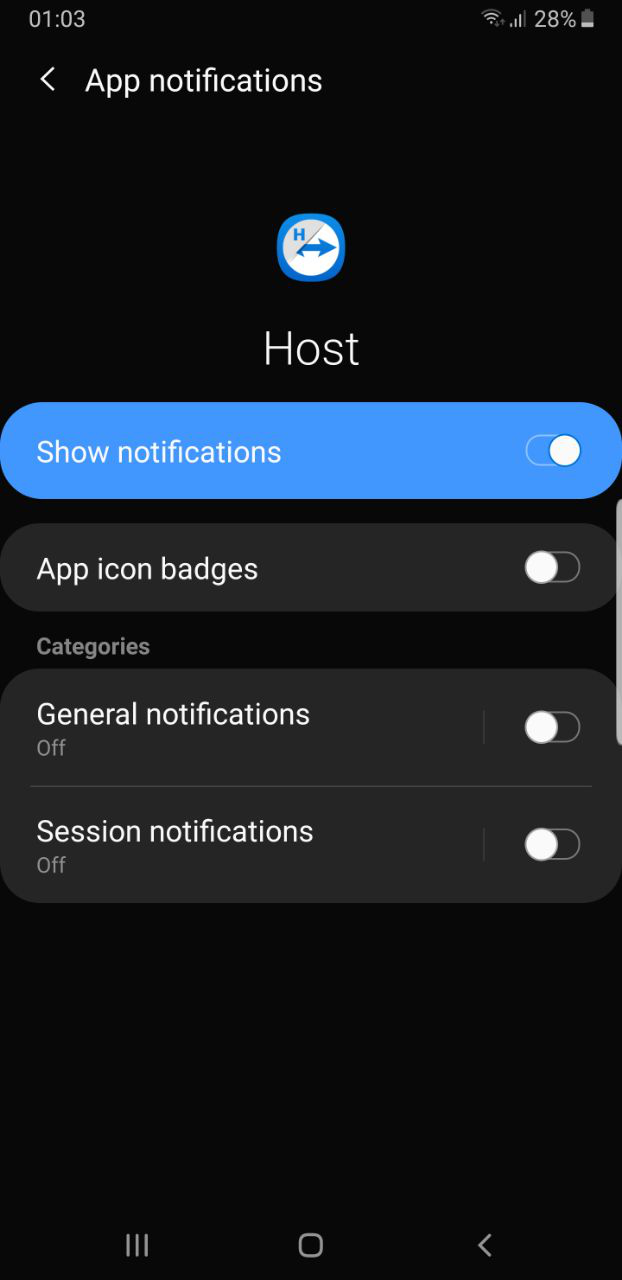 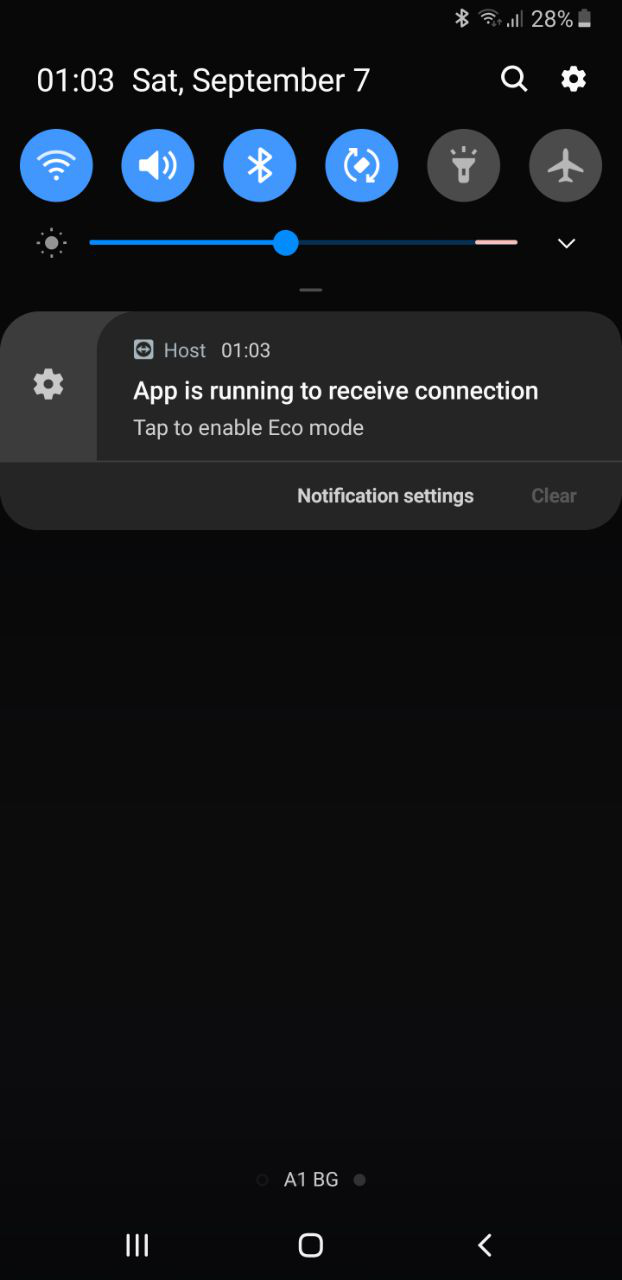 11
Hijacking Android Mobile Phone – Example
Connect remotely with TeamViewer Remote Control

View the phone's screen and click on it remotely
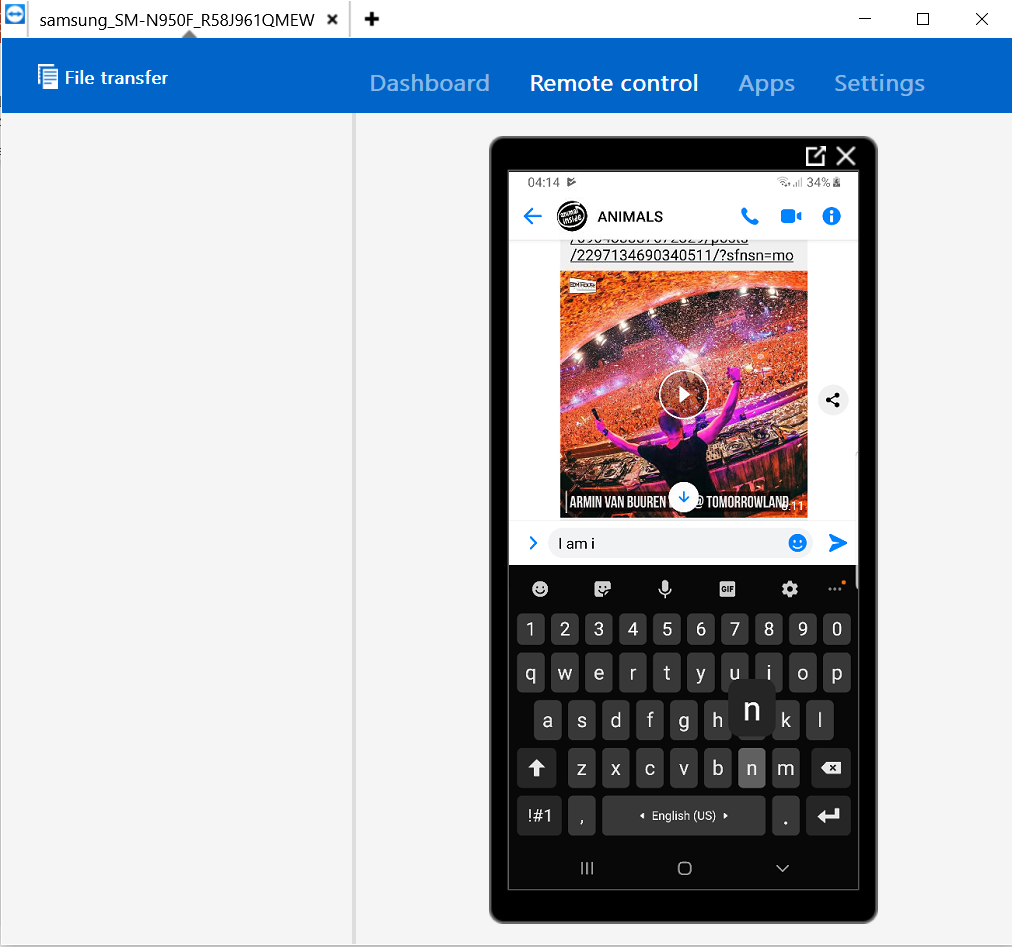 12
Hijacking Android Mobile Phone – Example
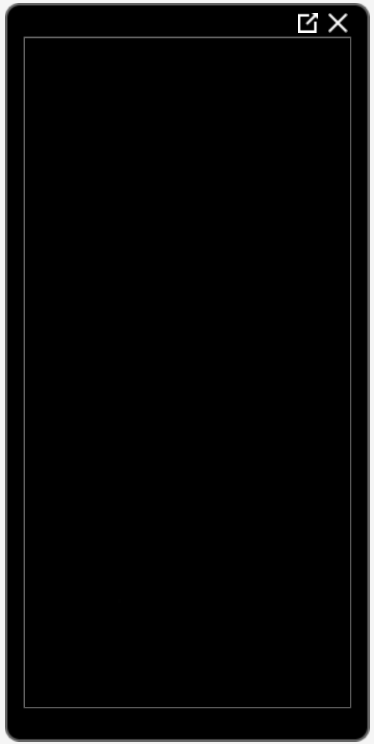 Wait for the smartphone owner to unlock the device
Remember the screen lock pattern

Most smartphones use lock screen
Unlocking is done by screen swipe or with pattern or PIN or biometry
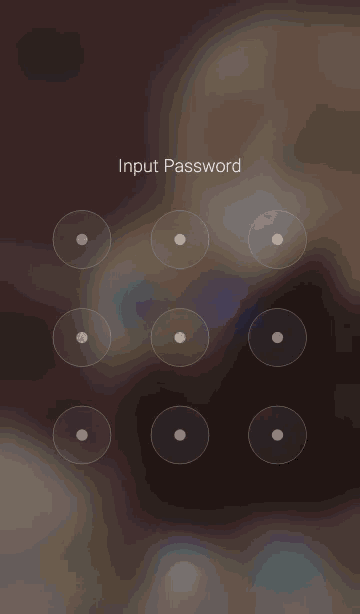 13
Hijacking Android Mobile Phone – Example
View the saved passwords from the Web browser
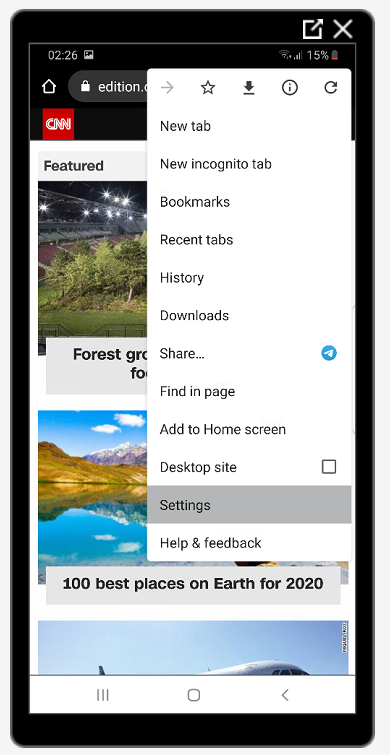 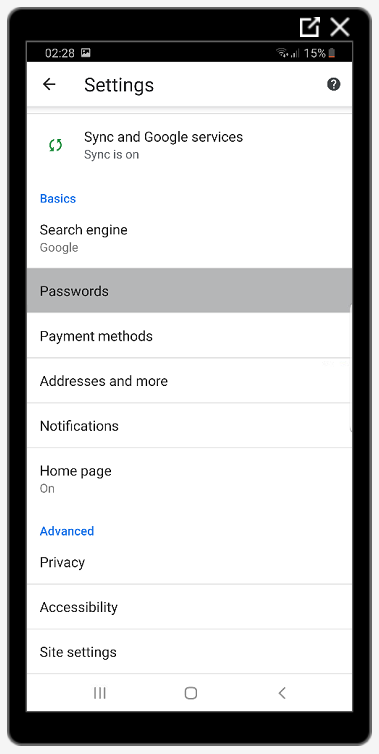 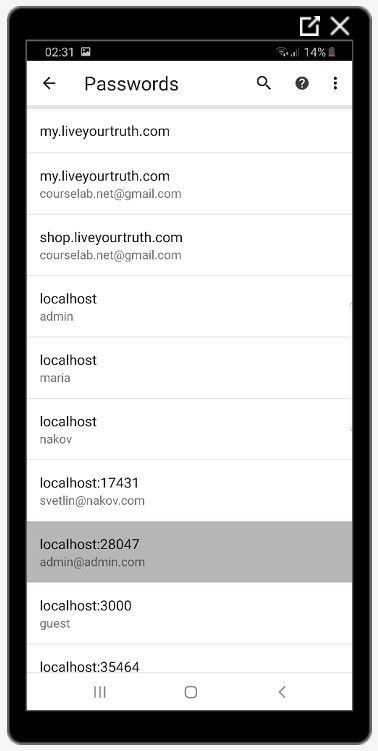 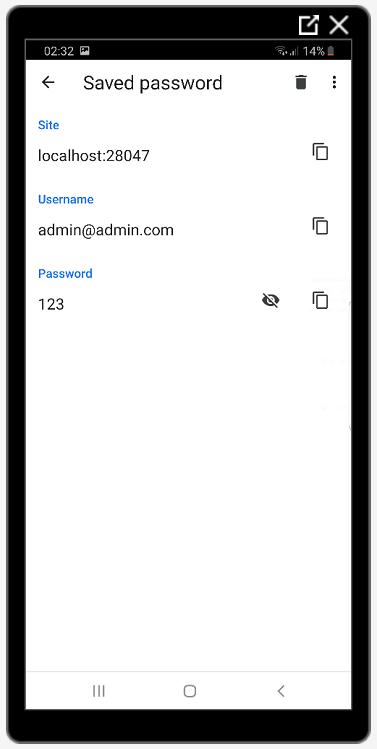 14
Hijacking Android Mobile Phone – Example
Install a screen recorder to collect passwords and PIN codes through screencast videos
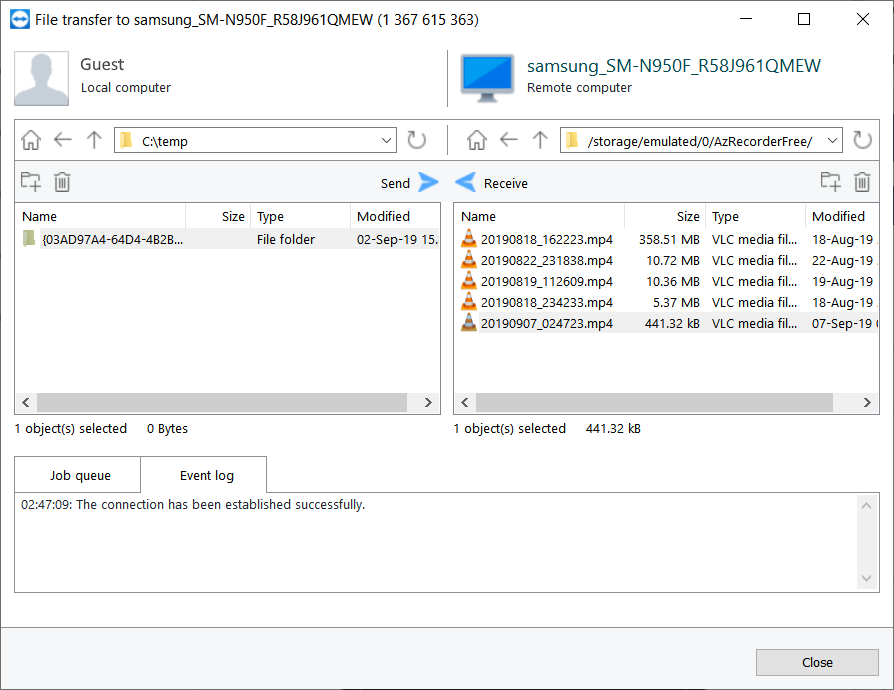 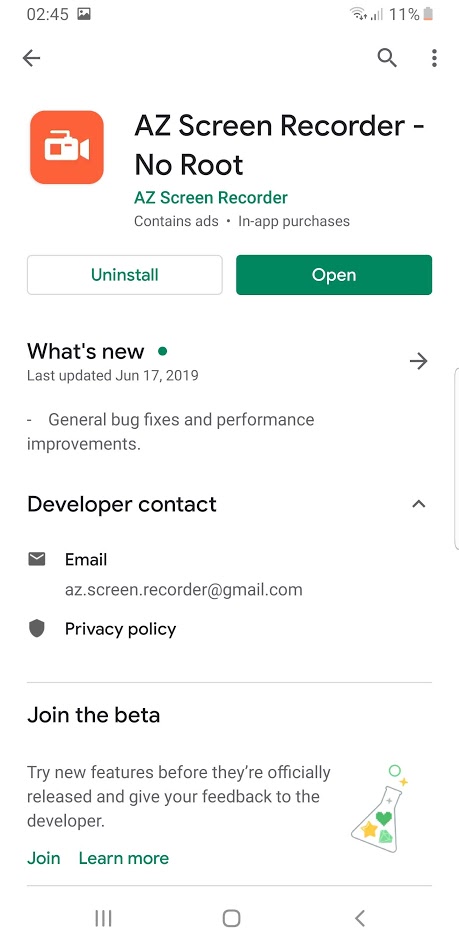 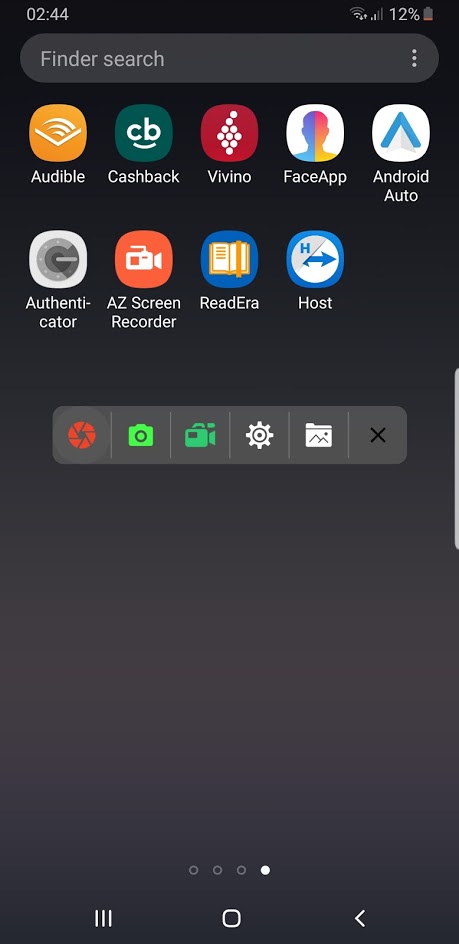 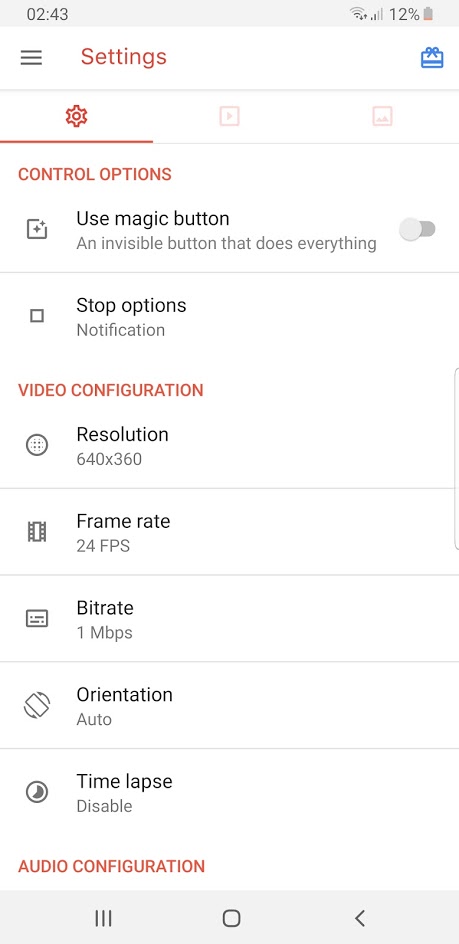 15
Hijacking Android Mobile Phone – Example
Тhe mobile banking credentials can also be taken
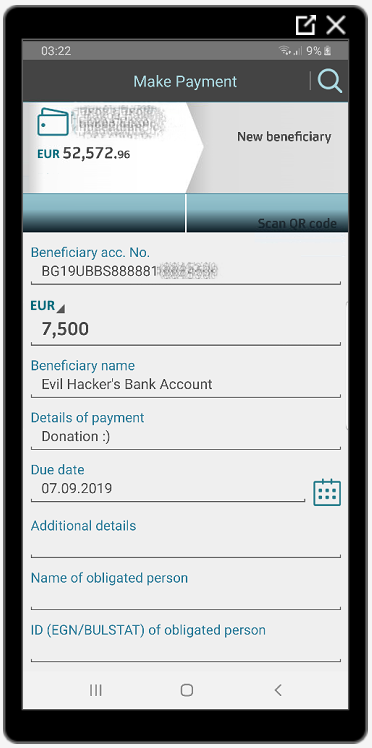 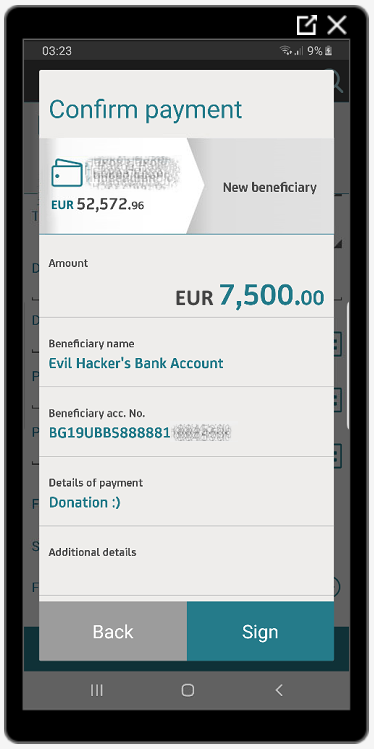 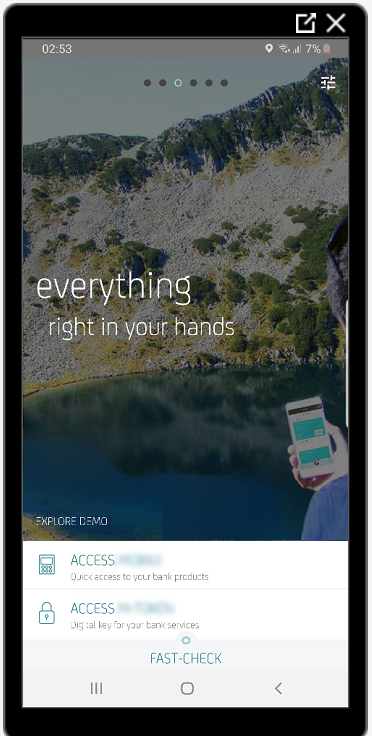 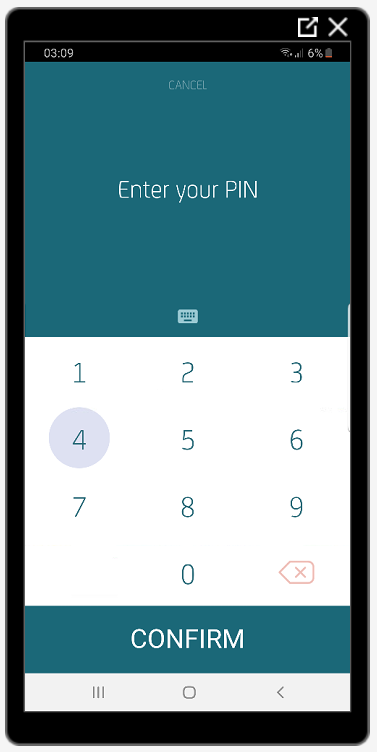 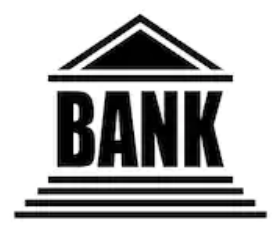 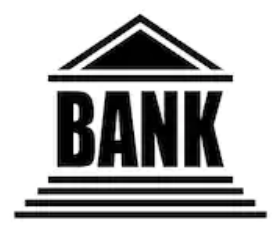 16
Hijacking Android Mobile Phone – Example
Uninstall TeamViewer Host (hide your tracks, optionally)
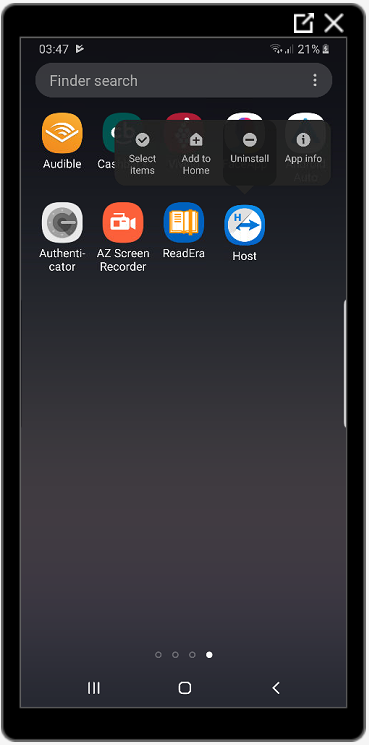 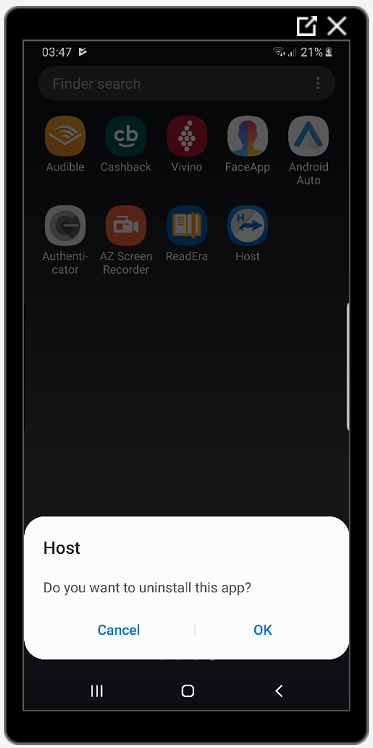 17
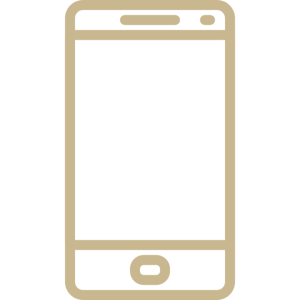 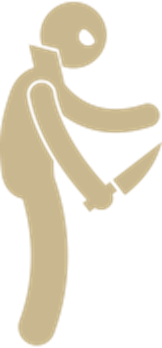 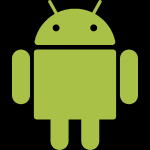 Hijacking Android Smartphones
Live Demo
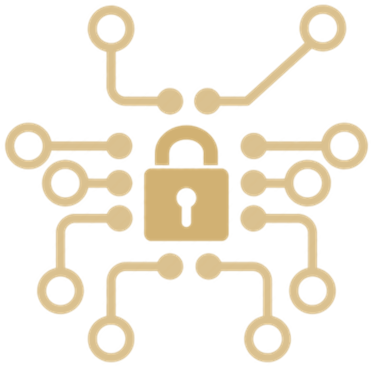 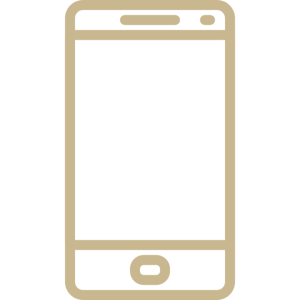 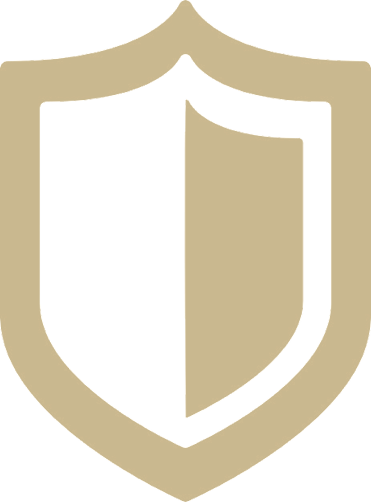 Improving the Mobile Device Security
Recommendations and Best Practices
Improving the Mobile Device Security
Recommendations for improved mobile device security
Beware of apps you install  avoid suspicious apps
Prefer biometry (fingerprint, face ID) to unlock the screen
iOS is generally more secure than Android
iOS does not support remote control (only remote view)
Use two-factor authentication with 2 separate devices(e.g. laptop + smartphone)
Use hardware OTP tokens to access mobile banking
20
Cybersecurity and Mobile Device Protection
https://nakov.com